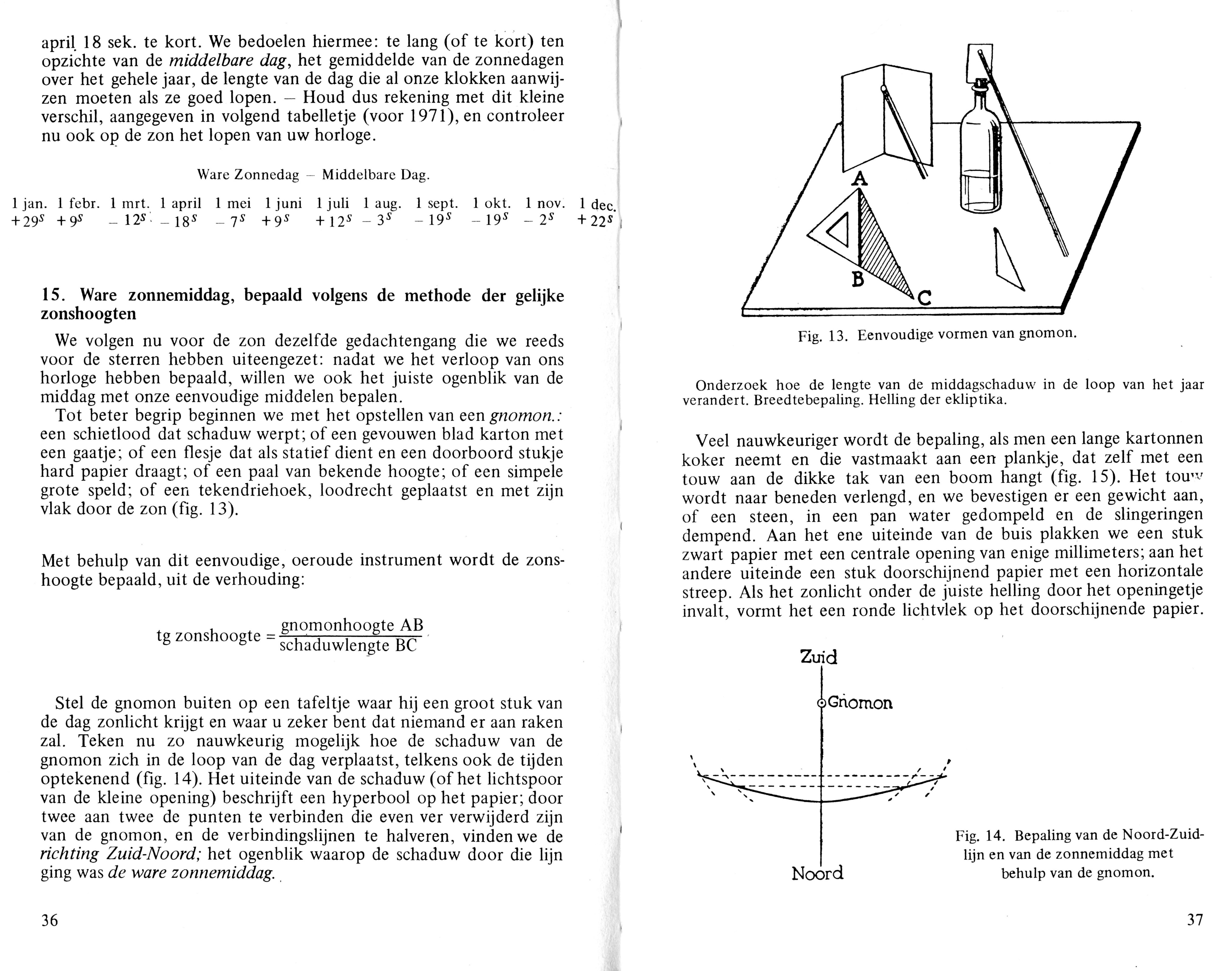 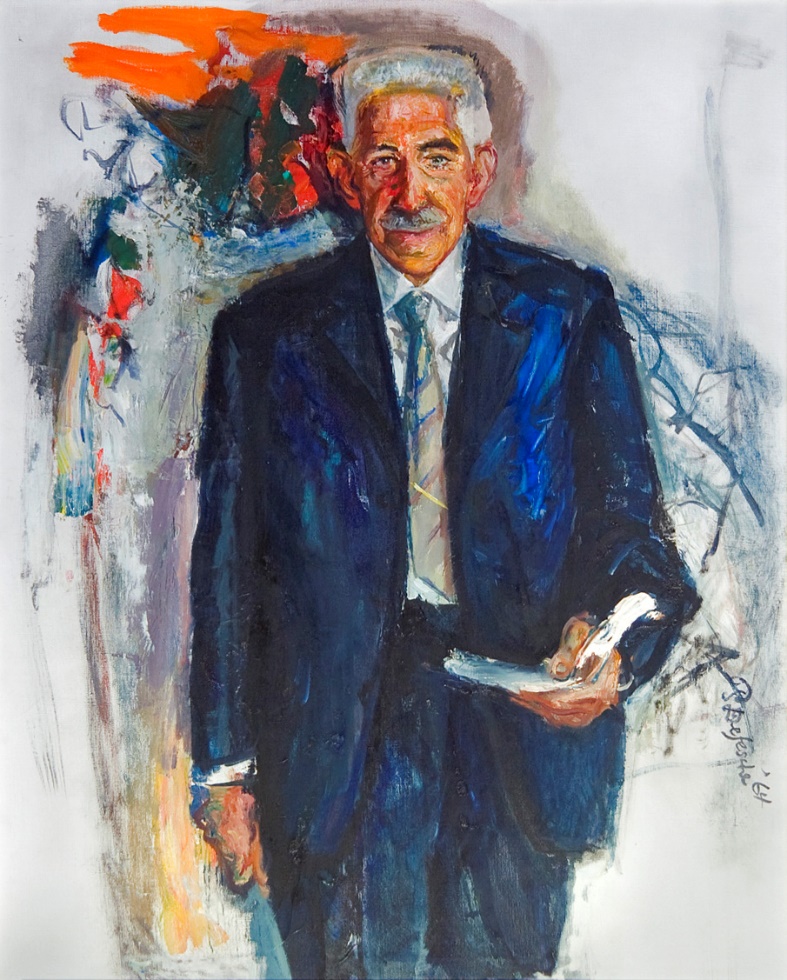 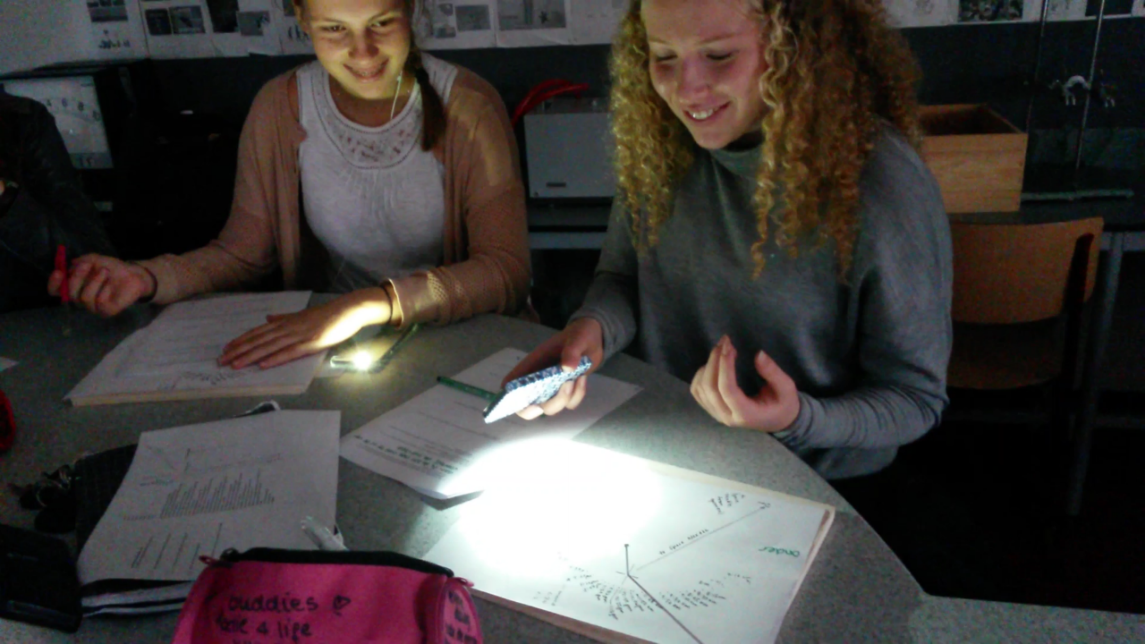 Minnaert 
in de klas
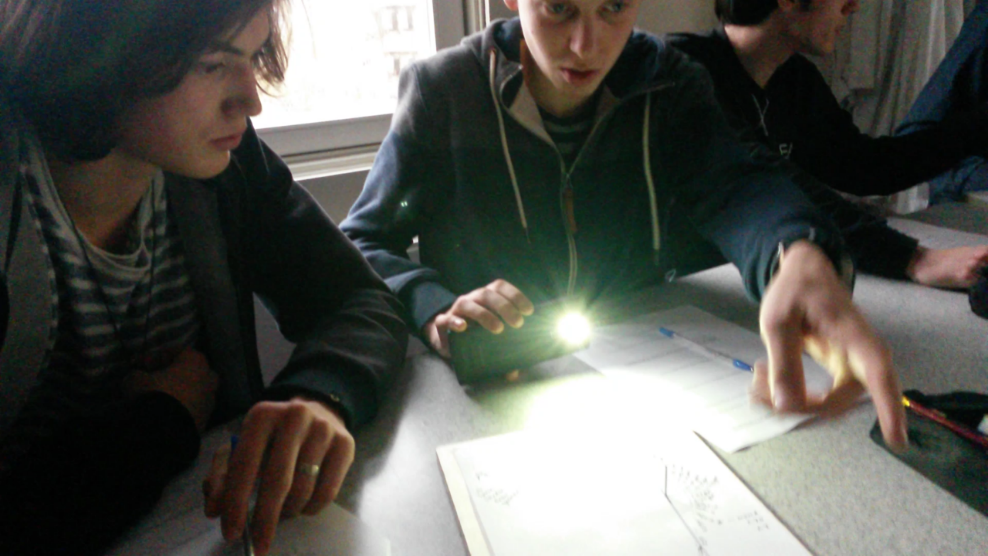 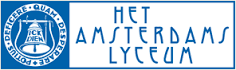 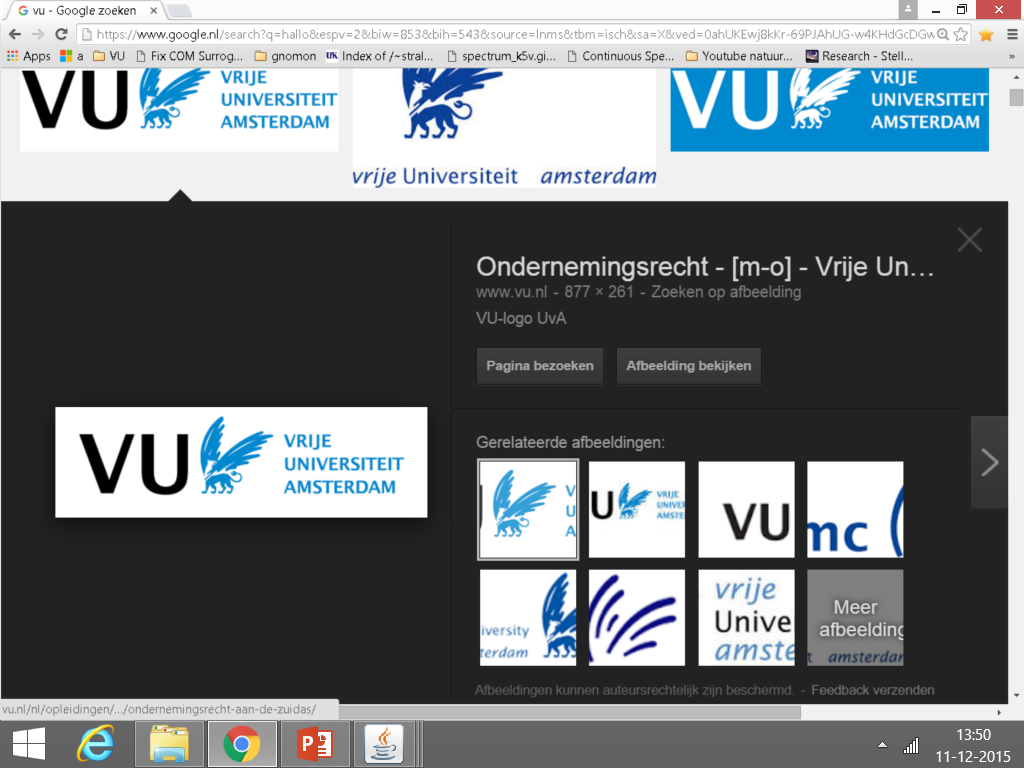 Loran de Vries
lorandevries@gmail.com
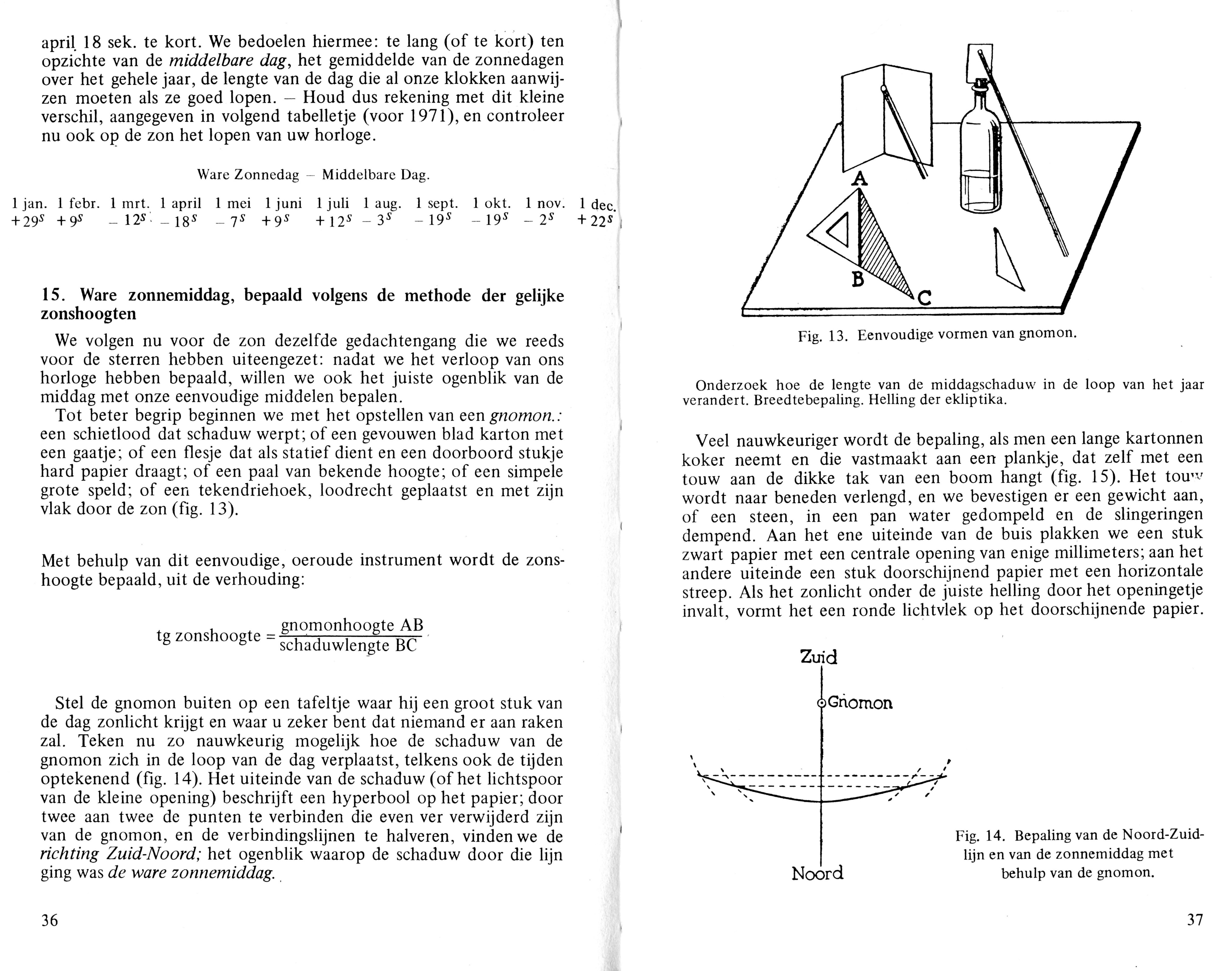 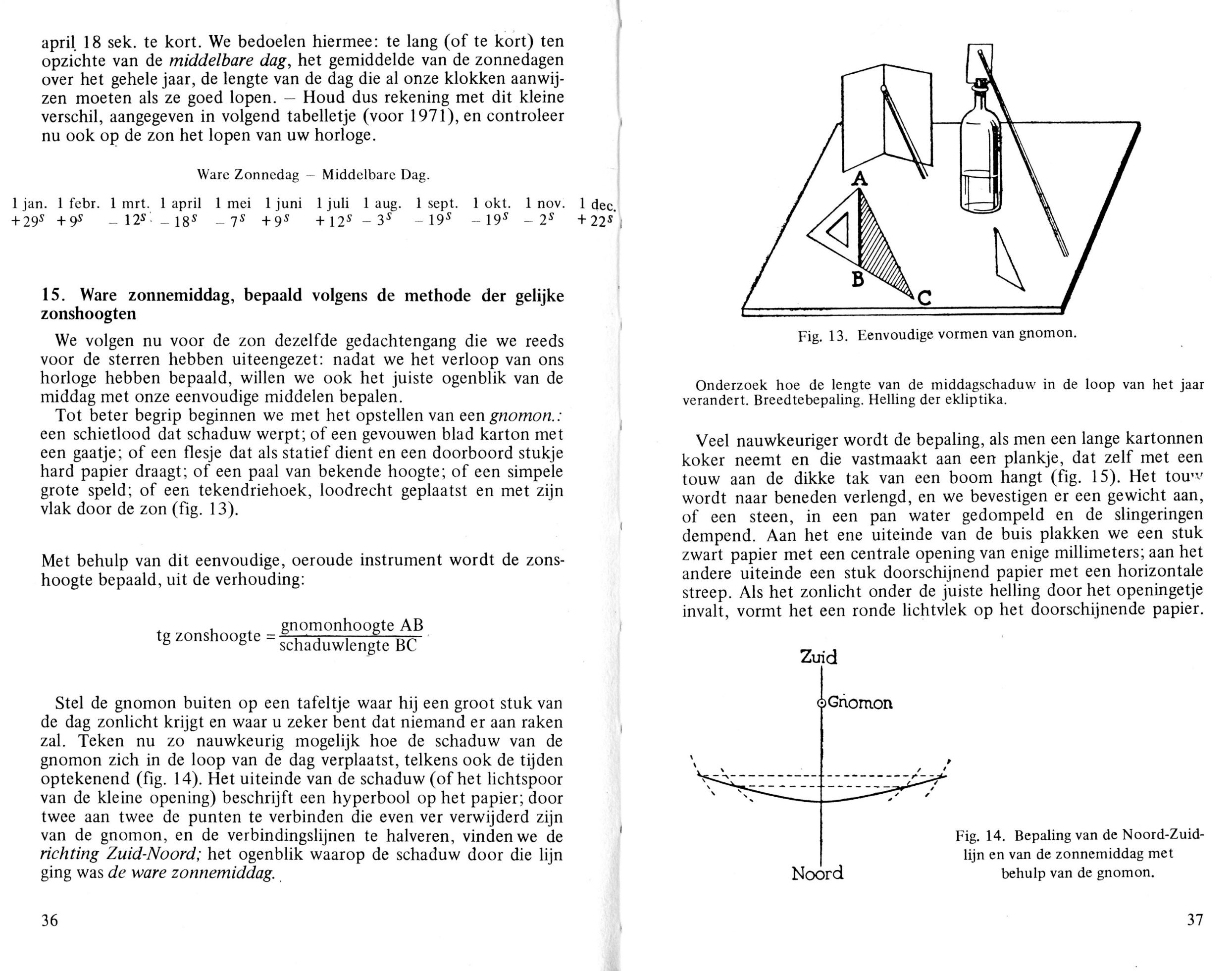 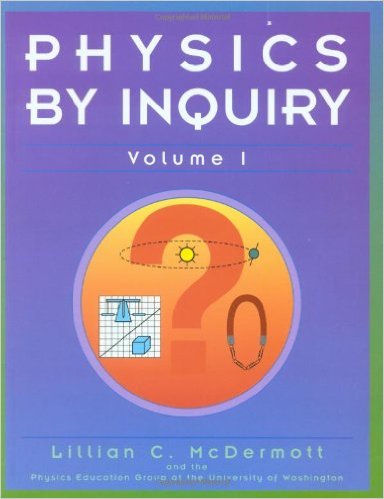 Lesmateriaal vertaald uit ‘Physics by inquiry’
- Astronomy by sight §1 Sun shadows.

Geen ‘teaching by telling’
Docent geeft bij vragen niet                direct antwoord, maar stelt            verdere vragen aan de leerling.
[Speaker Notes: McDermott, L. C. (1996). Physics by Inquiry Volume I. New York: John Wiley & Sons]
Een schaduwgrafiek maken
Markeer elk uur het uiteinde van de schaduw
Verbind alle markeringen door een lijn: 
je hebt een schaduwgrafiek gekregen


OPDRACHT voor de zaal: 
   Schets (bovenaanzicht spijker) hoe de  
   schaduwgrafiek er uit ziet…
A)	op de langste dag van het jaar.
B)	op de kortste dag van het jaar.
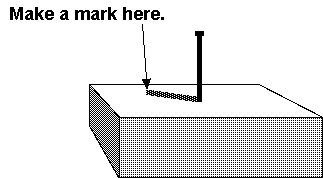 Voorspellingen van leerlingen I
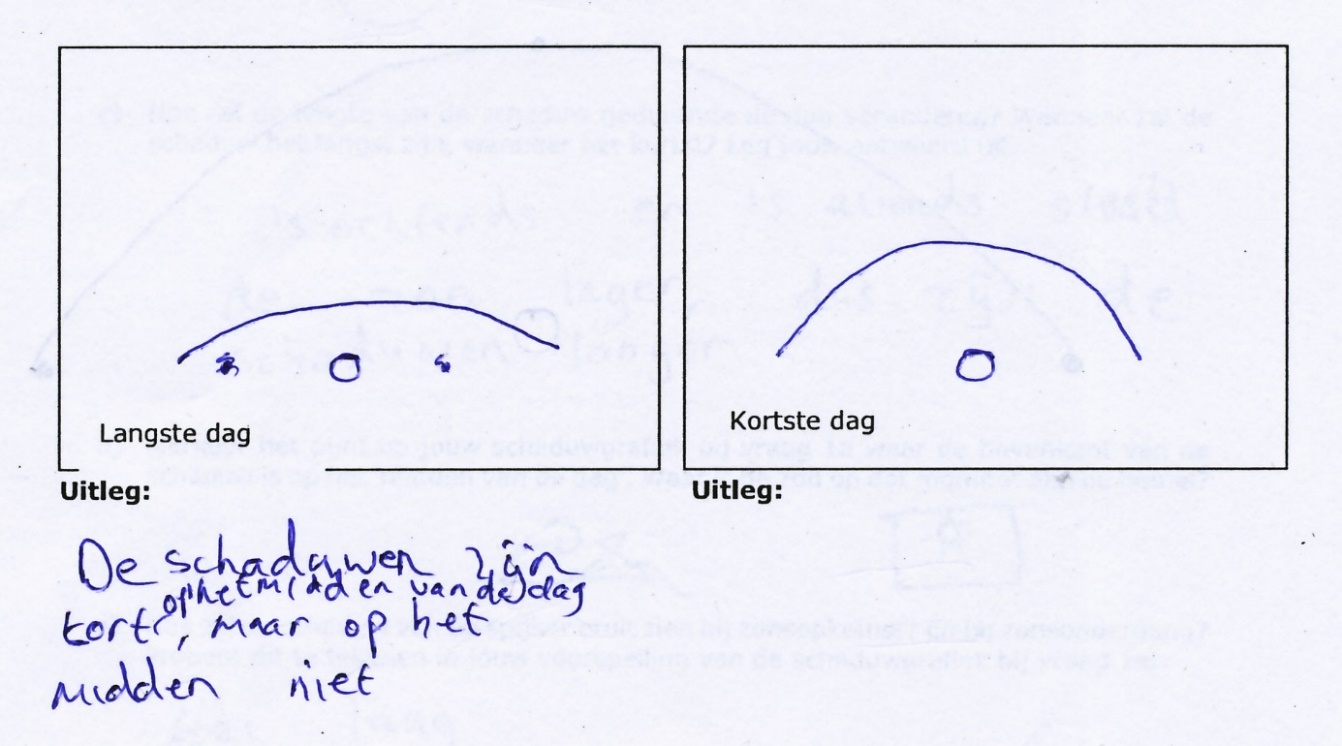 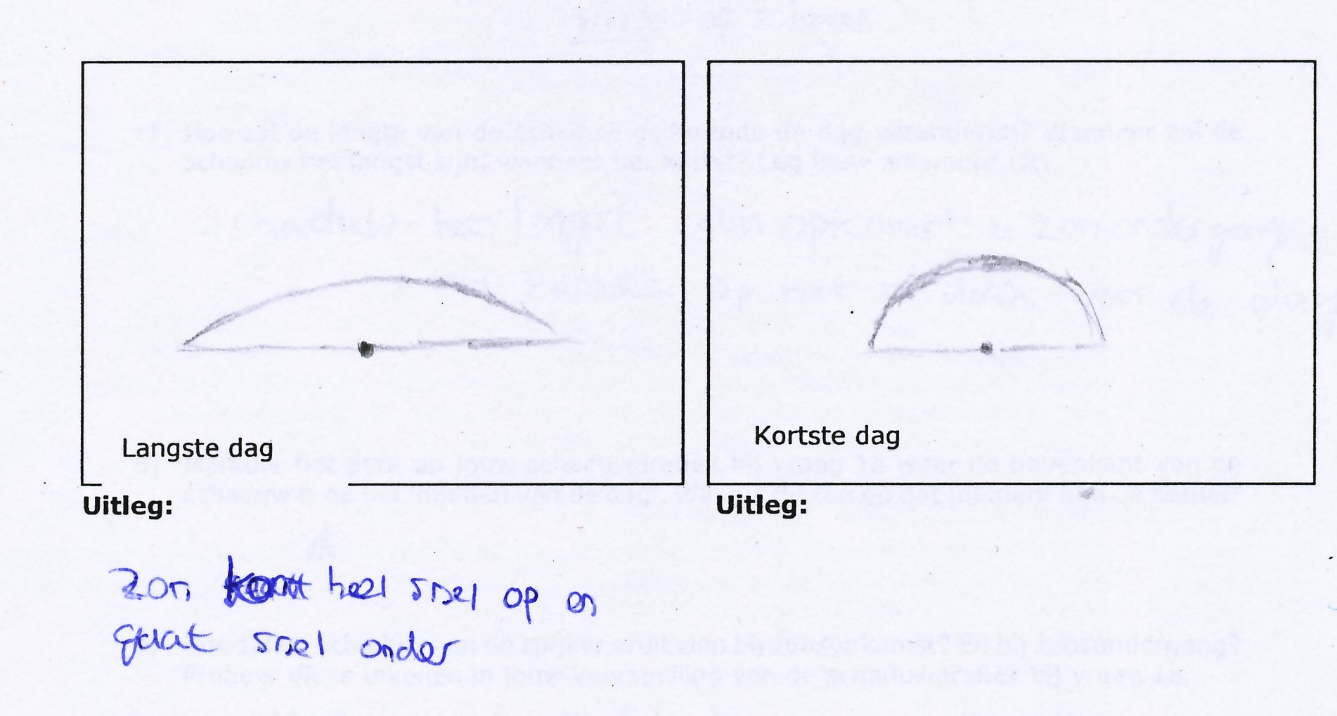 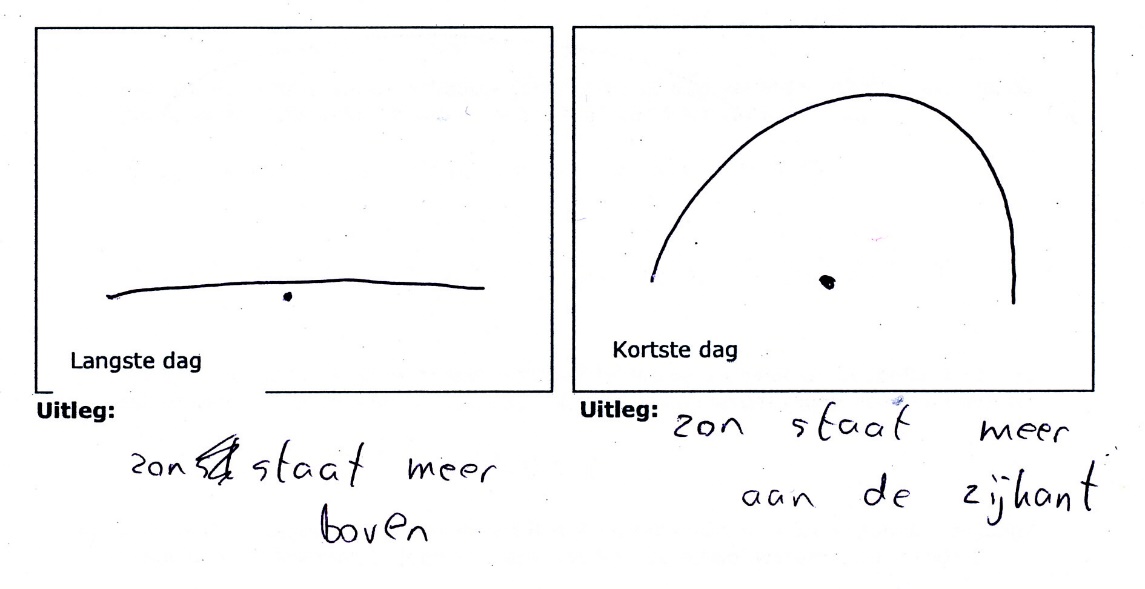 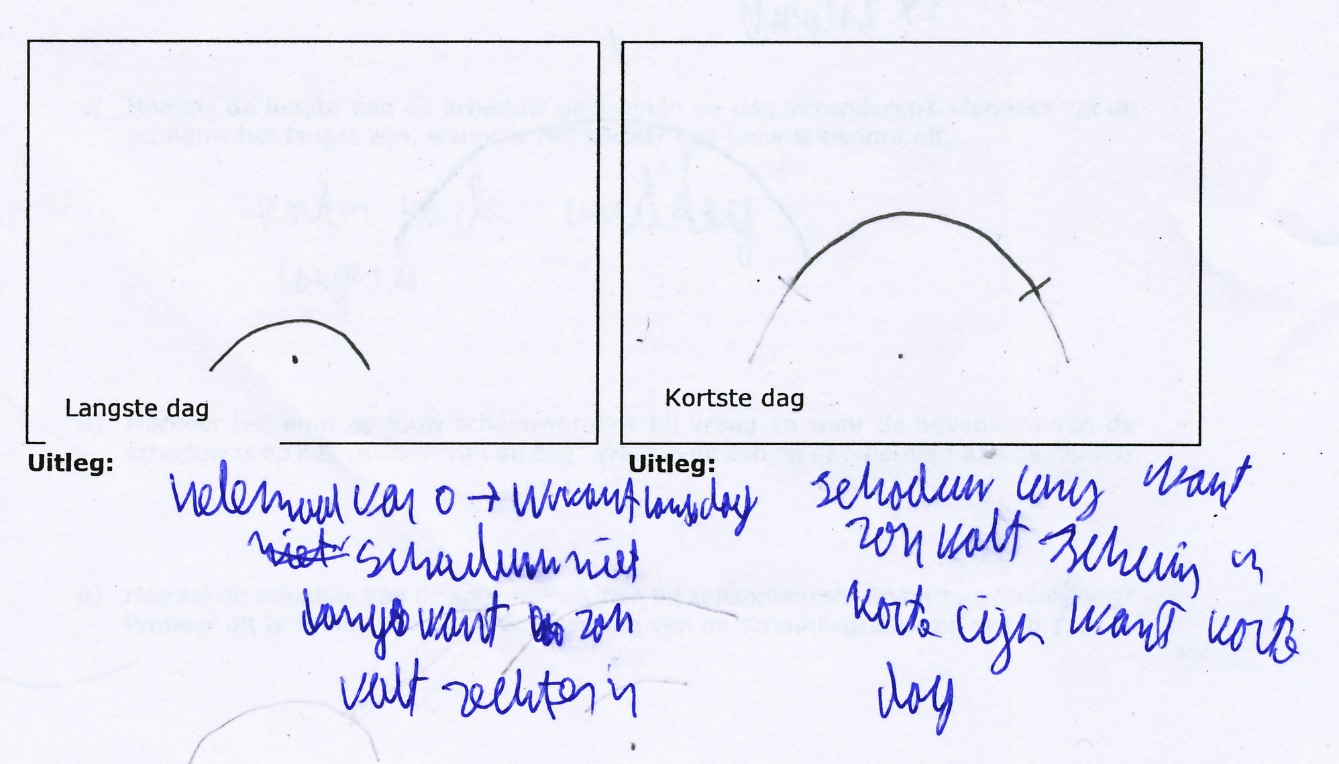 op langere dag  meer meetpunten.
op langere dag  zon hoger aan de hemel  kortere schaduw
Kortste schaduw in de middag
Voorspellingen van leerlingen II
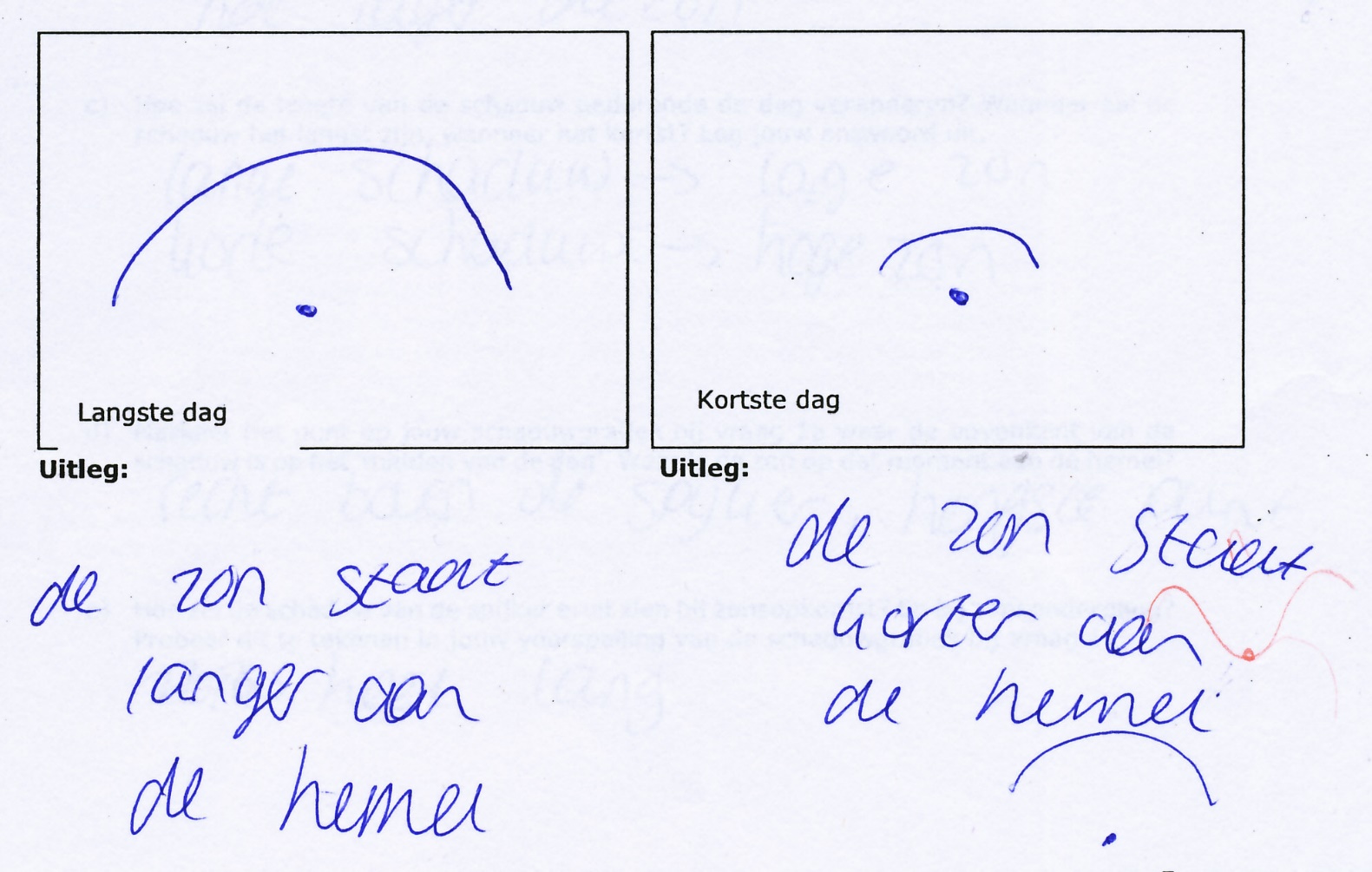 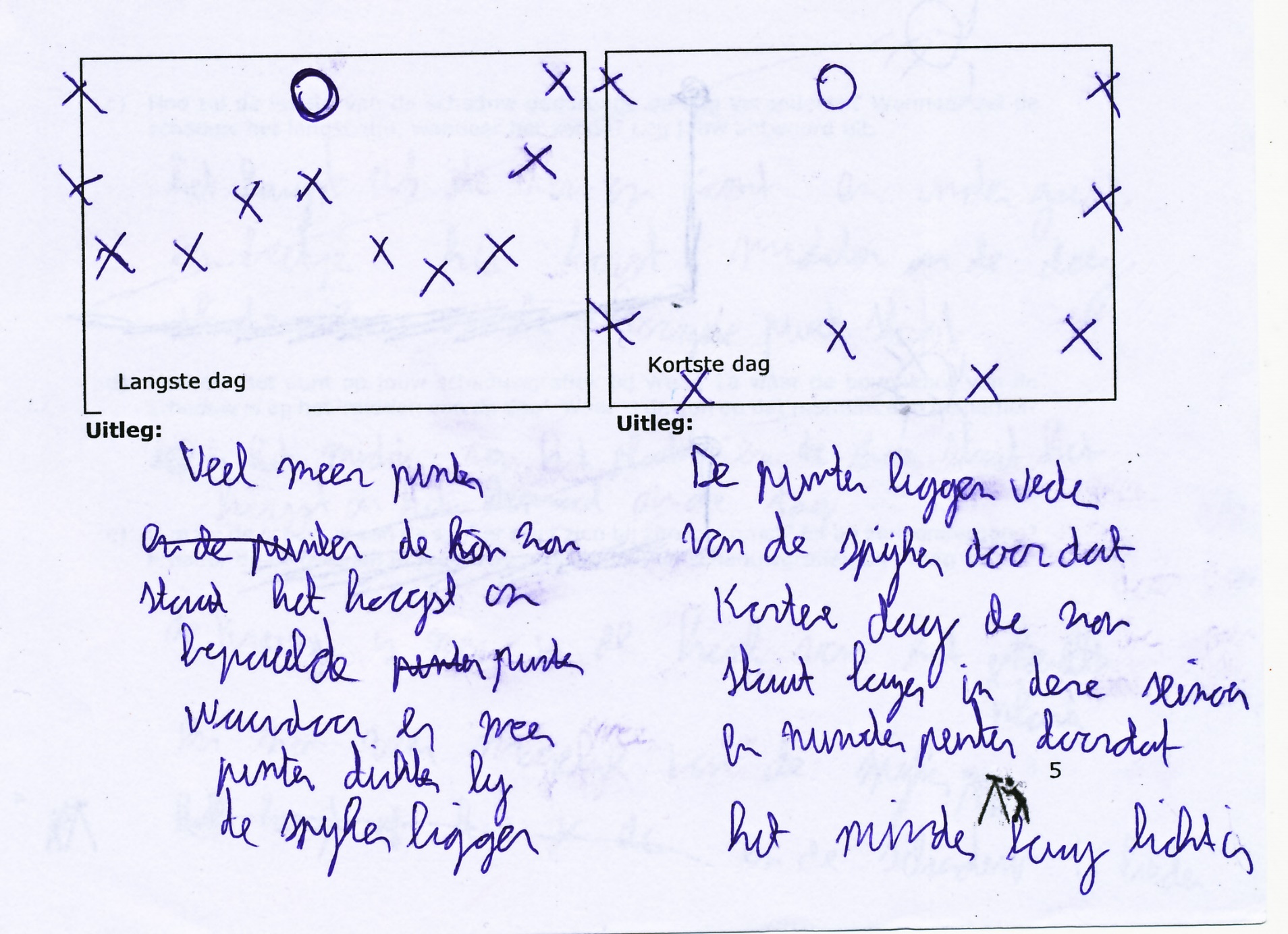 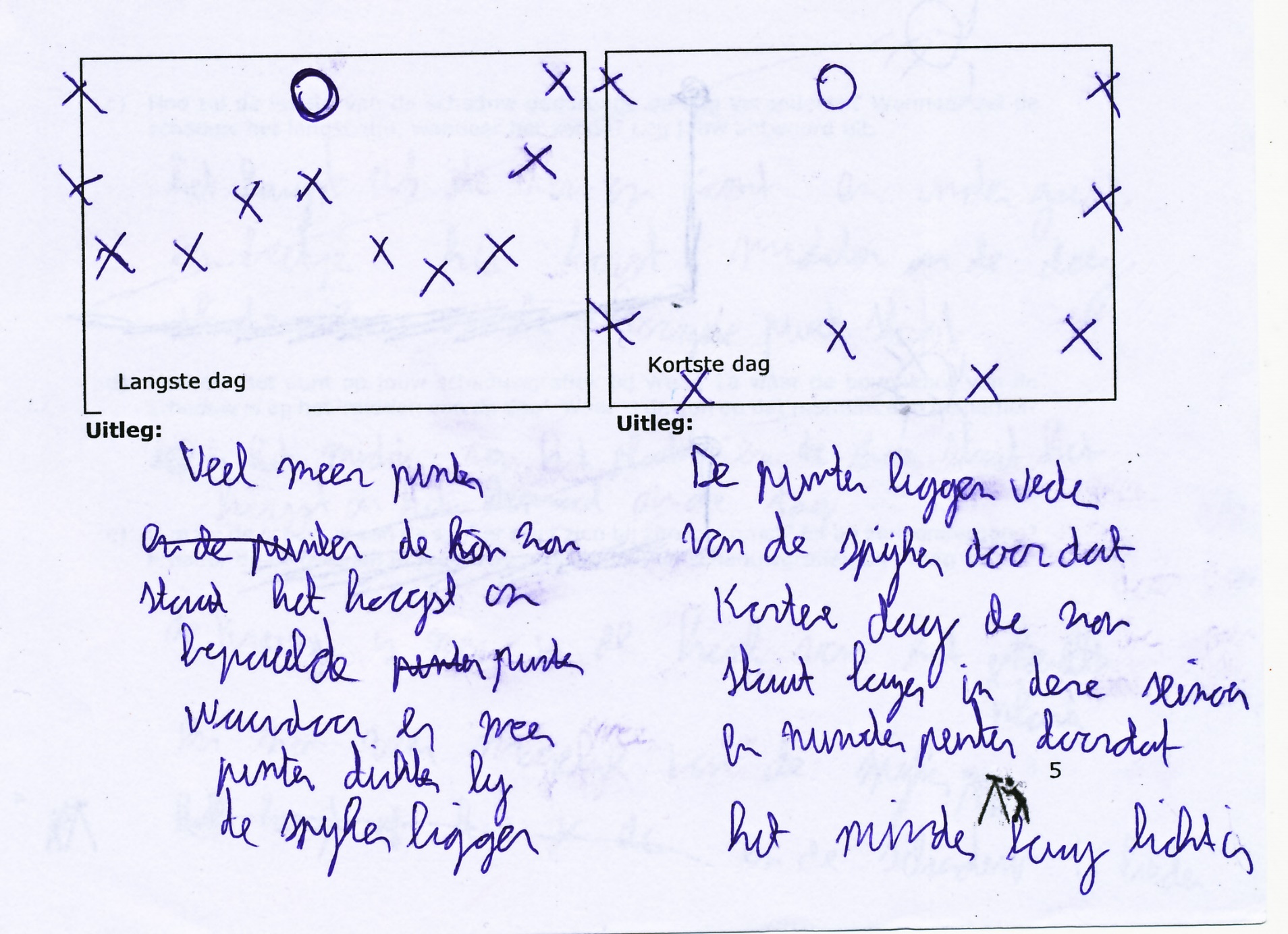 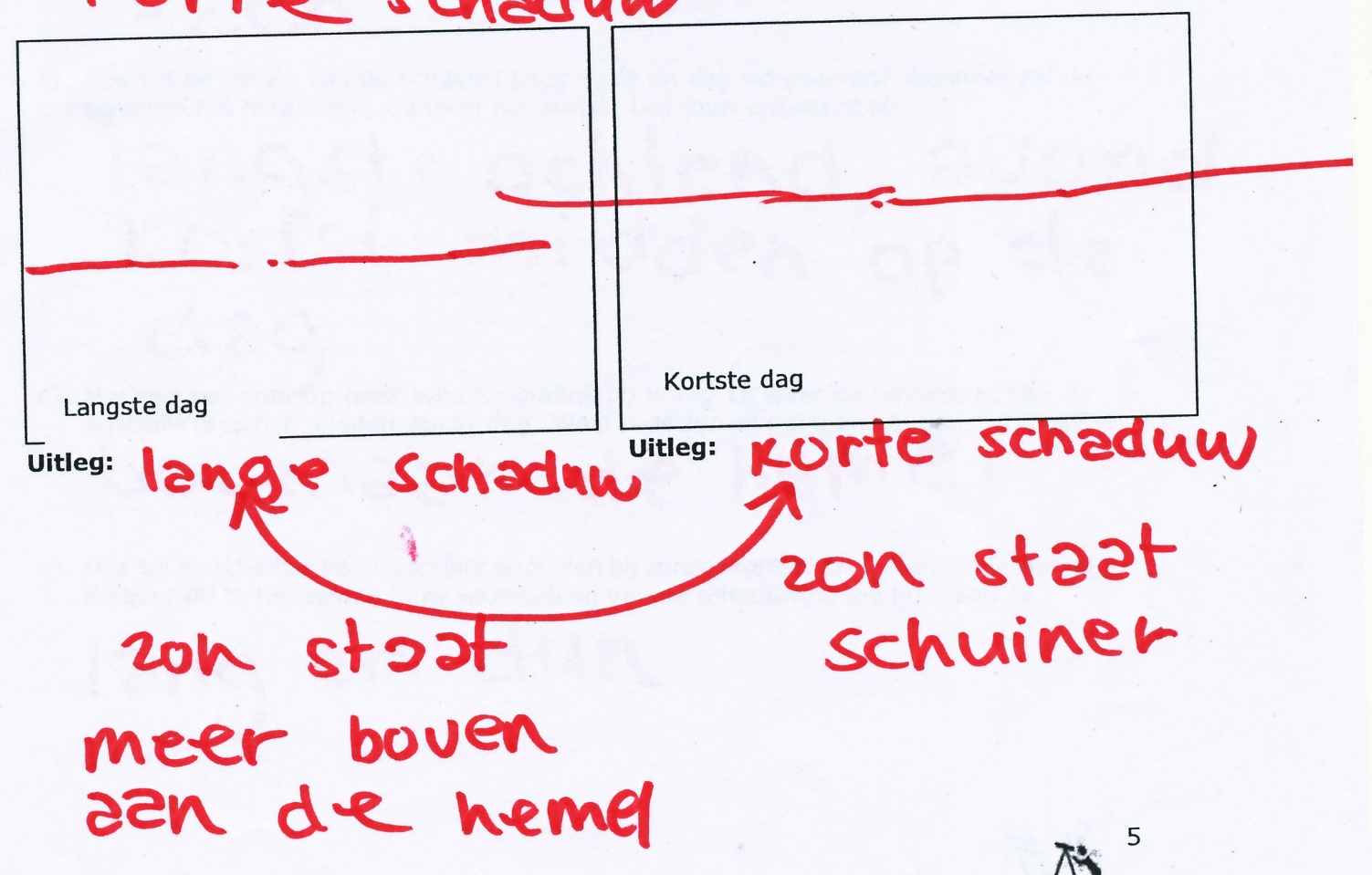 Schaduwgrafiek maken
Schaduwgrafiek wordt gegeven. Guided inquiry met zaklamp als zon
Kun je uit jouw schaduwgrafiek halen hoe ver de zon van de aarde verwijderd is?

Ja:    45% (N=31)
Nee  55%

Kun je uit jouw schaduwgrafiek halen of de afstand van de aarde tot de zon gedurende de dag verandert?

Ja: 43% (N=30)
Nee 57%
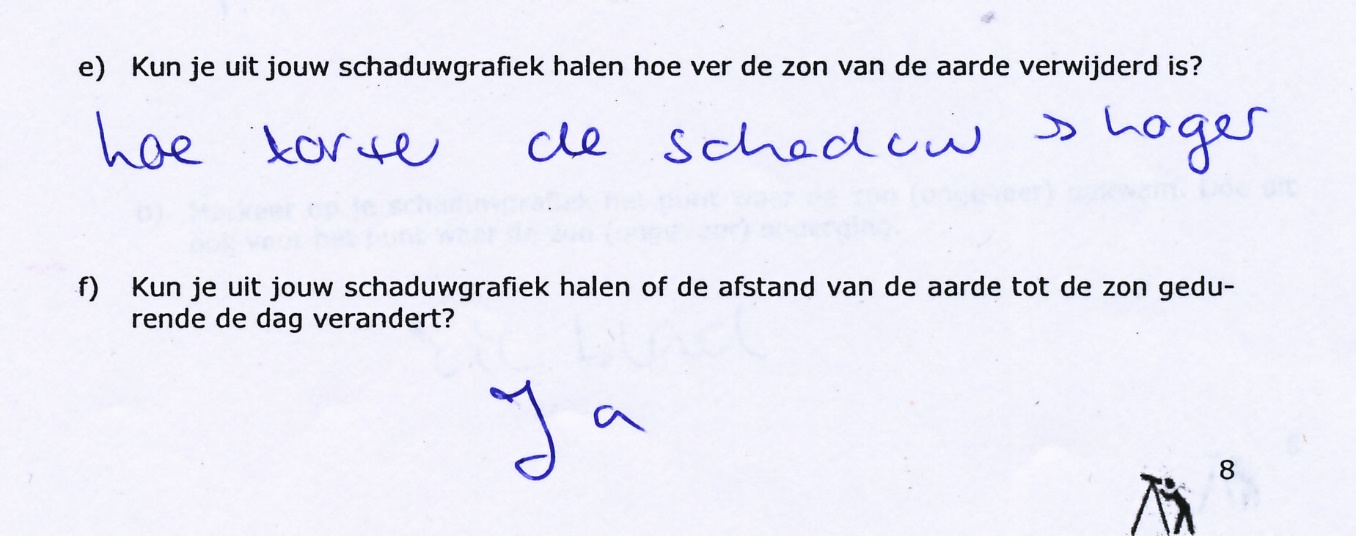 Maak zomer- en wintergrafiek tegelijkertijd    met twee lampen en één spijker.
Koppeling maken met pad van zon op het noordelijk halfrond.
Tutorial ‘Path of the sun’. Vertaald uit
Prather, E.E., Slater T.F., Adams, J.P., & Brissenden, J. (2012). Lecture-Tutorials for Introductory Astronomy (3rd Edition). Boston: Addison-Wesley
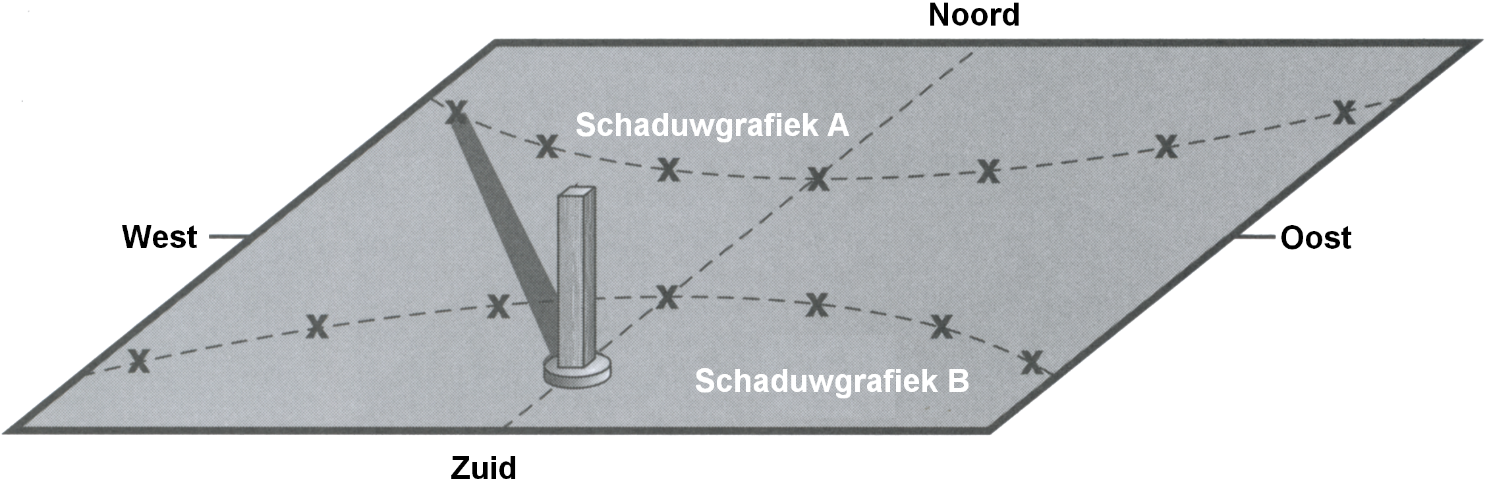 Mogelijke uitbreiding. Gnomon Simulatie zomerwende
Todd Timberlake (www.compadre.org)
[Speaker Notes: http://www.compadre.org/osp/items/detail.cfm?ID=9378]
Gnomon Simulatie winterwende
Todd Timberlake (www.compadre.org)
[Speaker Notes: http://www.compadre.org/osp/items/detail.cfm?ID=9378]